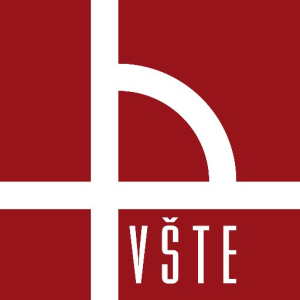 Laboratorní zkoušení cementů
Autor práce:		Václav Klečacký
Vedoucí práce:	Ing. Jiří Šál
Oponent práce:	Ing. Konstantinos Sotiriadis, Ph.D.
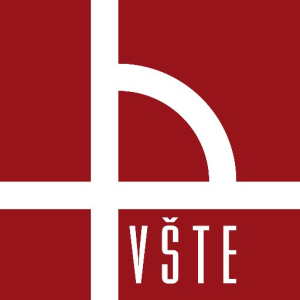 Obsah
Cíl práce

 Důvody k řešení daného problému

 Zkušební tělesa

 Provedené zkoušky včetně vyhodnocení

 Ekonomické zhodnocení

 Doplňující dotazy
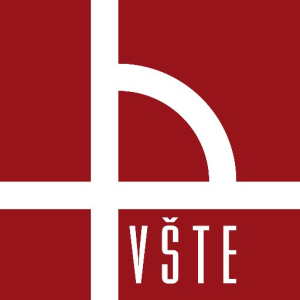 Cíl práce
Posouzení změny vlastností vzorků použitím různého obsahu přísady

Potencionální využití odpadů jako přísady

                                                                               

                                                                                    
                                                                                    
                                                                                                                  Zdroj: http://biouhel.cz/
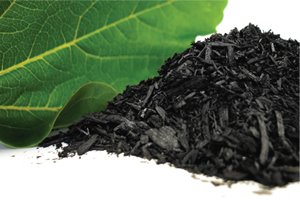 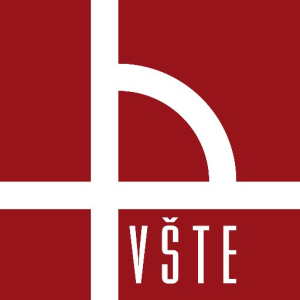 Důvody k řešení daného problému
Zájem o problematiku

 Možnost využívání odpadů jako zlepšující přísady
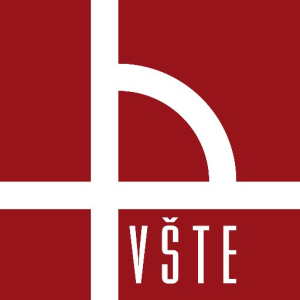 Zkušební tělesa
POMĚRY SLOŽEK JEDNOTLIVÝCH ZKUŠEBNÍCH TĚLES:










Zdroj: vlastní


                                                                                                       Zdroj: vlastní
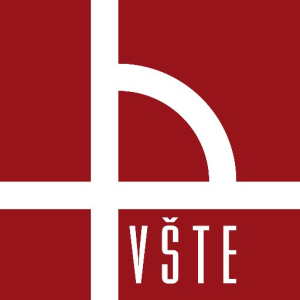 Zkouška stanovení pevnosti v tahu za ohybu
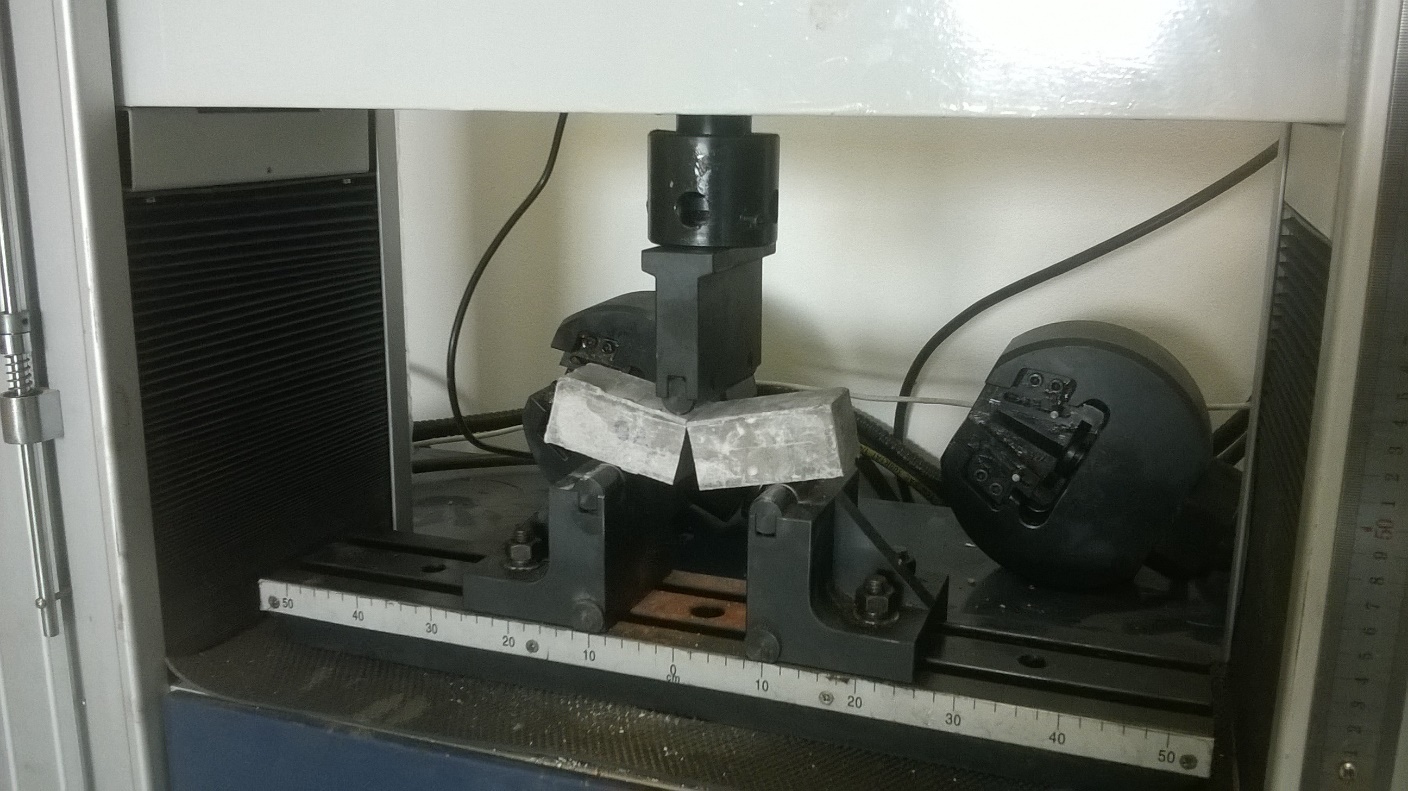 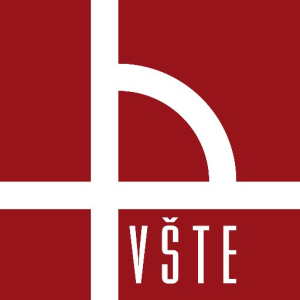 Zkouška stanovení pevnosti v tahu za ohybu
Zdroj: vlastní
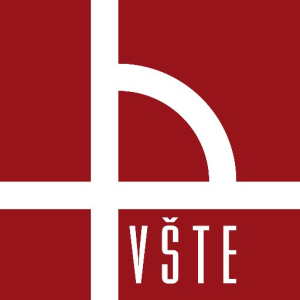 Zkouška stanovení pevnosti v tlaku
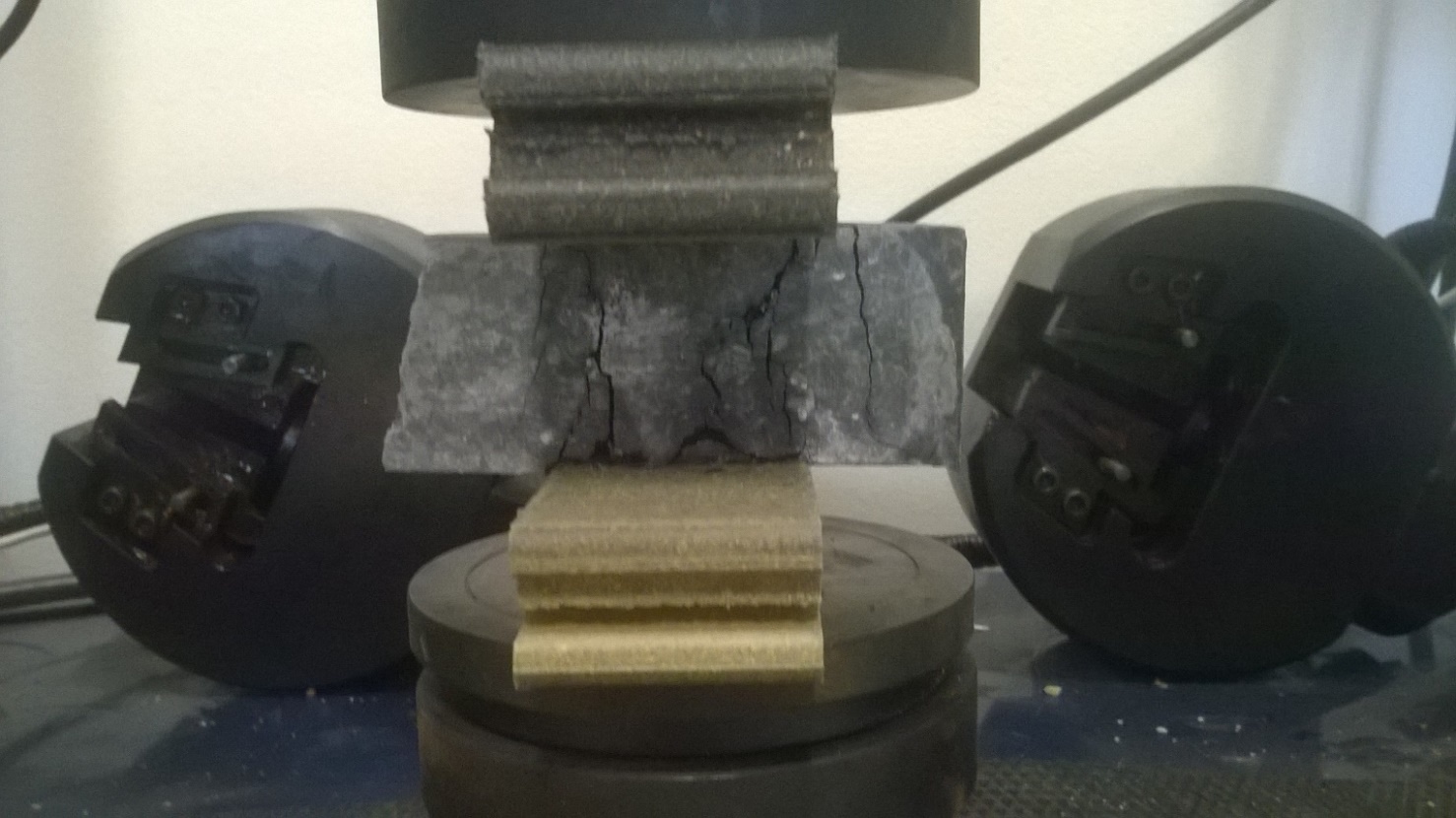 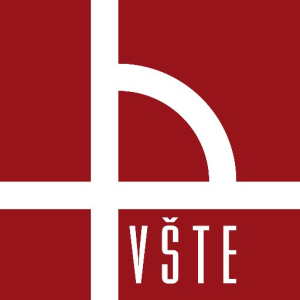 Zkouška stanovení pevnosti v tlaku
Zdroj: vlastní
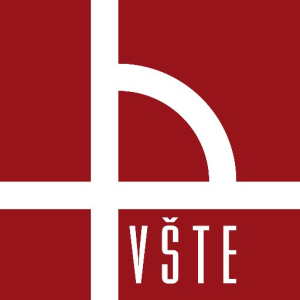 Zkouška stanovení nasákavosti
Zkouška dle ČSN EN 13369

 Určení hmotnosti mokrého vzorku

 Vysoušení

 Určení hmotnosti suchého vzorku

 Výpočet      100 . (M1 – M2) / M2 

 Výsledek nasákavosti v %                                                       Zdroj: vlastní









Zdroj: vlastní
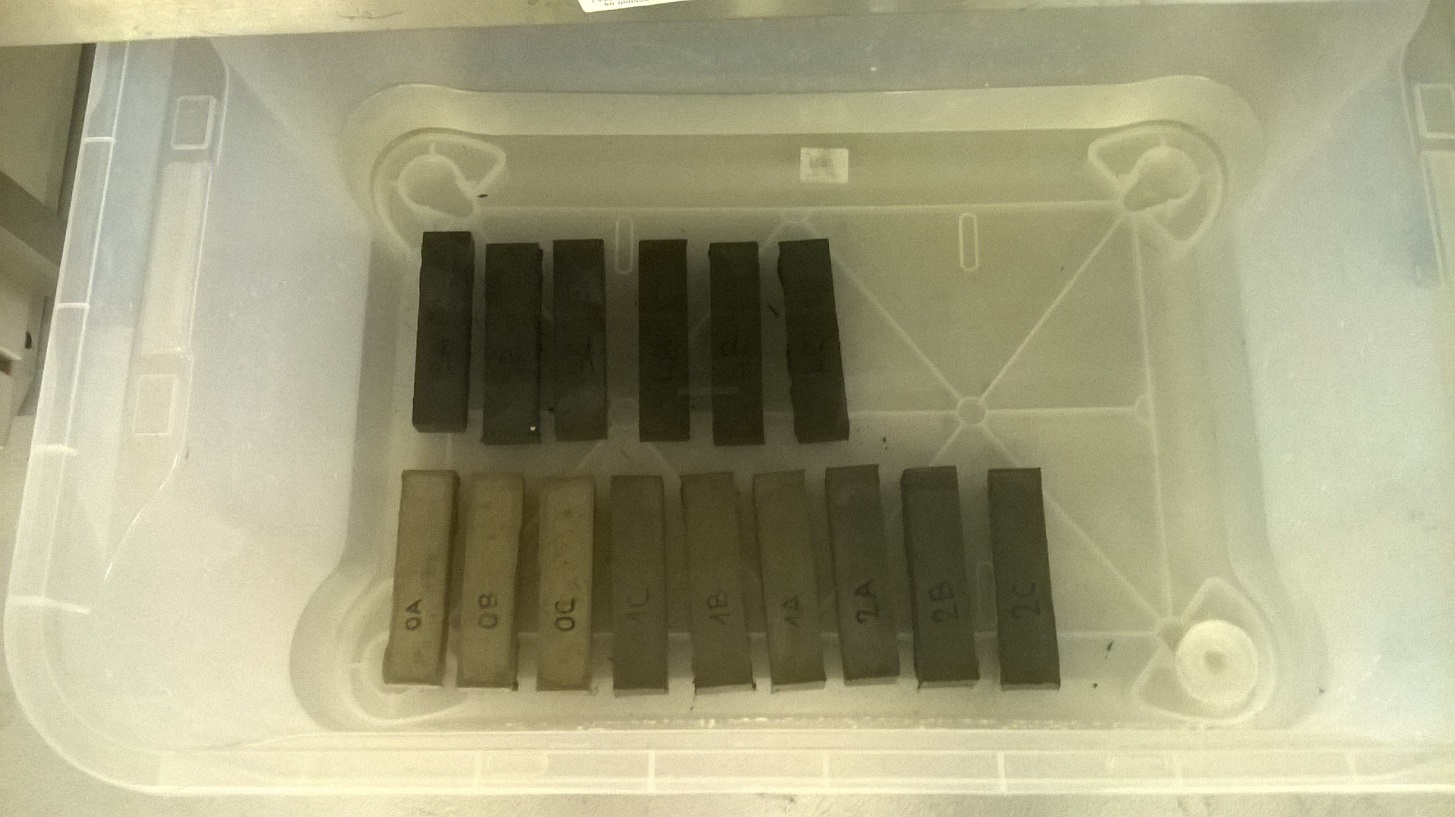 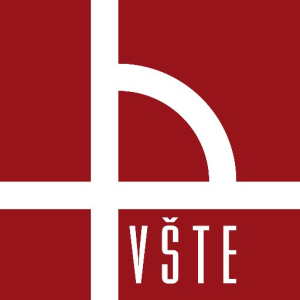 Zkouška stanovení nasákavosti
Zdroj: vlastní
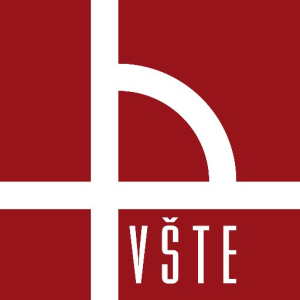 Zkouška stanovení objemové hmotnosti
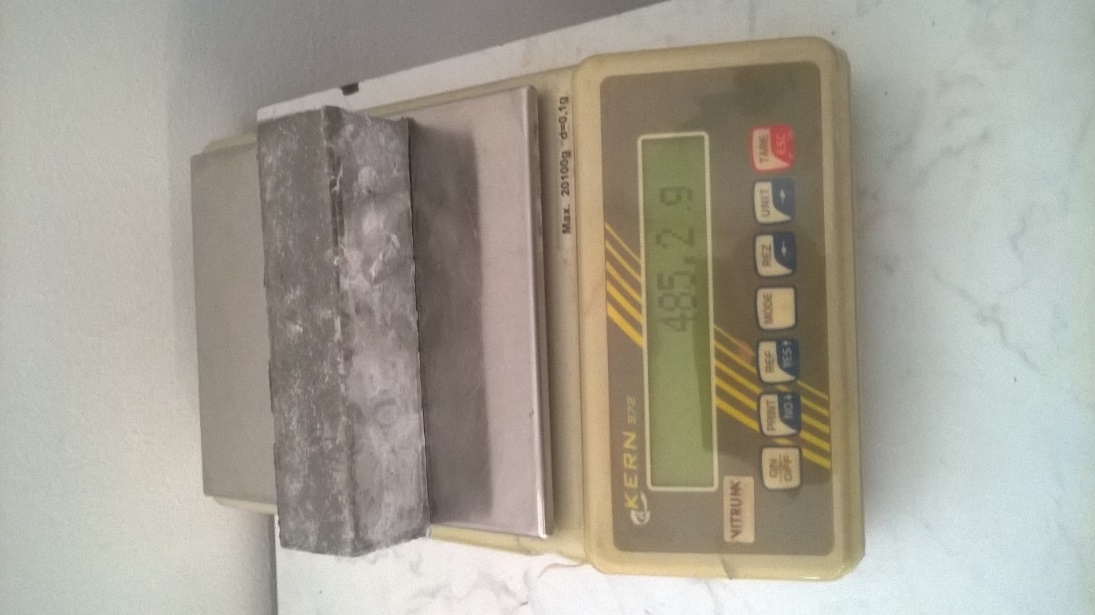 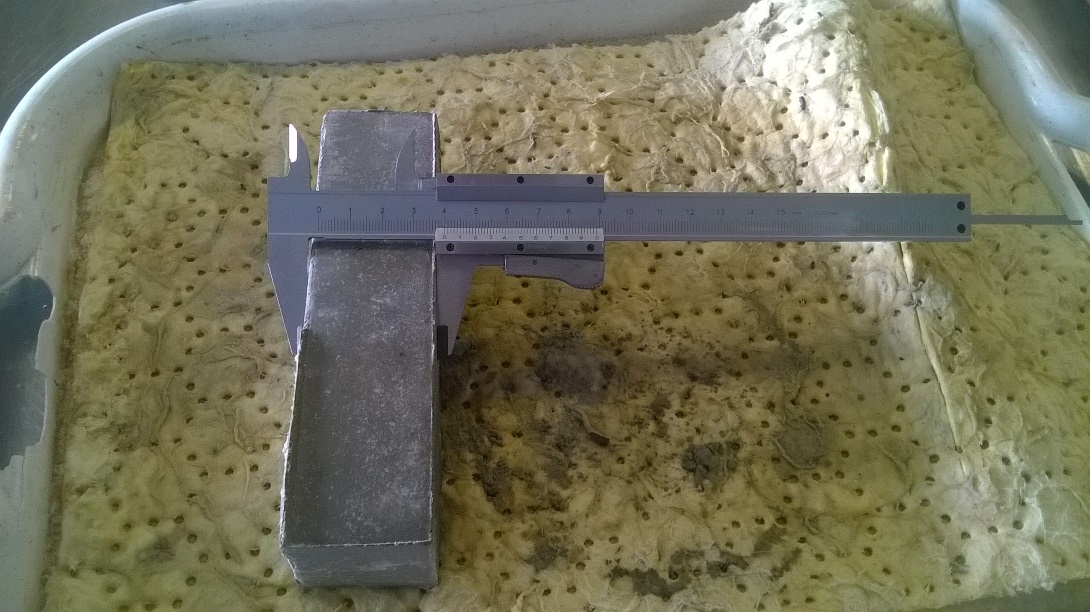 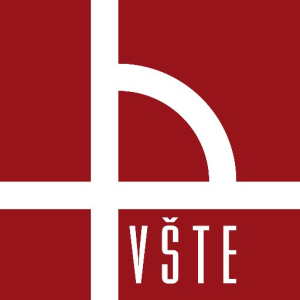 Zkouška stanovení objemové hmotnosti
Zdroj: vlastní
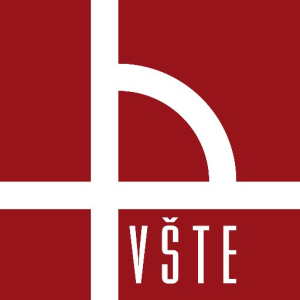 Ekonomické zhodnocení
Zdroj: vlastní
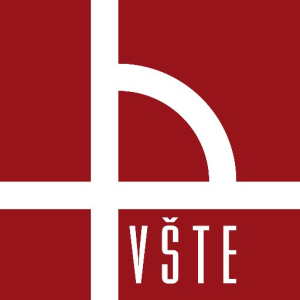 DĚKUJI ZA POZORNOST
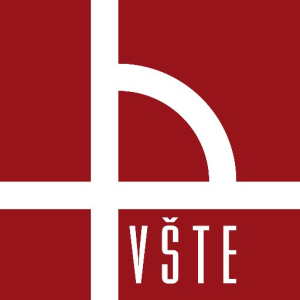 Doplňující dotazy
Od vedoucího práce
Doporučil by jste využití biouhle ve stavebnictví pro malty a betony?


ANO, DOPORUČIL
 ekonomické aspekty 
 využití odpadu
 pozitivní změny fyzikálních vlastností
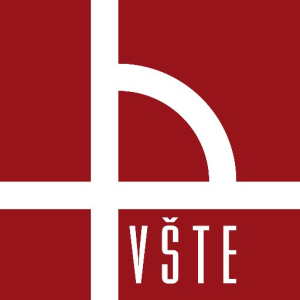 Doplňující dotazy
Od oponenta práce
Jaké specifické aplikace by připadaly v úvahu při použití směsí obsahujících biouhel (pasty / malty / betony)? 

Do 10% obsahu biouhle                             
 Konstrukční beton  - základy
	     - Sloupy, stěny, průvlaky
	     - Stropy


                                                      NUTNOST DALŠÍHO VÝZKUMU!
Nad 10% obsahu biouhle
 Výplňové konstrukce – Lehčené zdivo, podlahy
 Spádové vrstvy plochých střech
 Lehčené omítky a malty